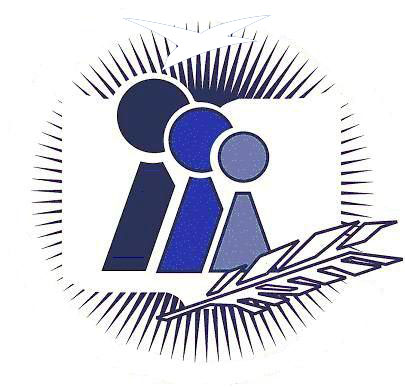 БОРОТЬСЯ, ИСКАТЬ, НАЙТИ И НЕ СДАВАТЬСЯ
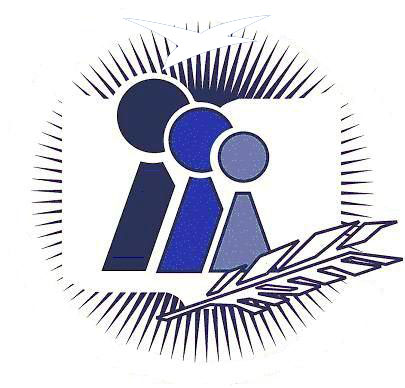 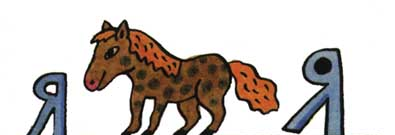 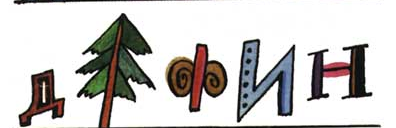 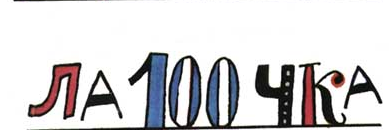 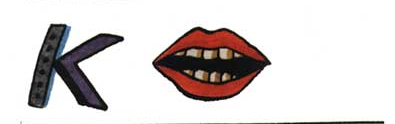 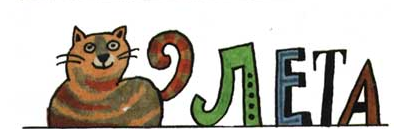 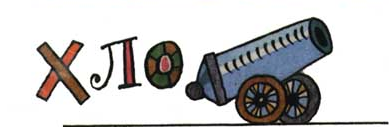 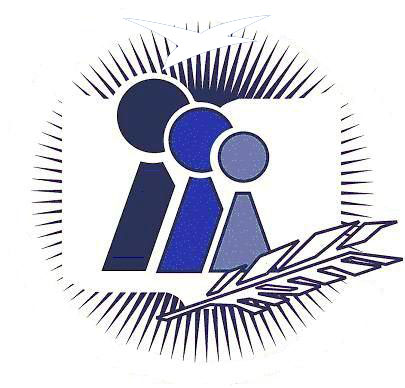 32 + 4 – 6 = 30
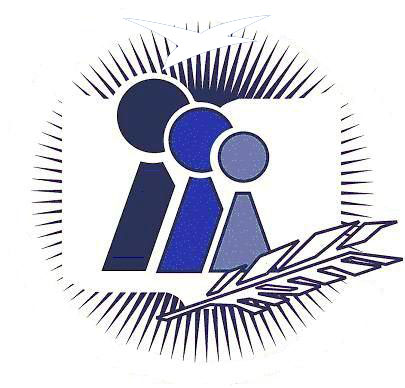 ЛЮБОПЫТНЫЙ СЛОНИК СПРОСИЛ, ЧТО ЕСТ КРОКОДИЛ ЗА ОБЕДОМ.
Крокодил схватил слоника за нос.
Ежиберегаросарыбка
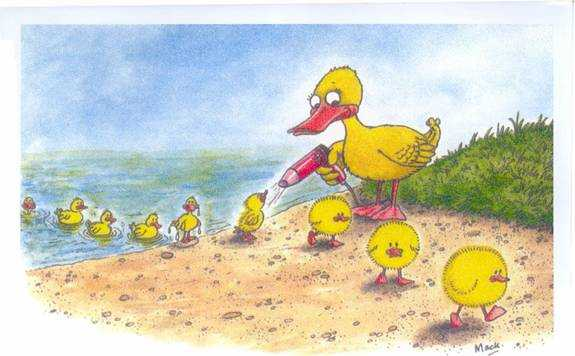 Семь раз примерь,
Семь раз примерь, один раз отрежь
Что посеешь,
Что посеешь, то и пожнёшь
Каков мастер,
Каков мастер, такова и работа.
Любишь кататься,
Любишь кататься, люби и саночки возить
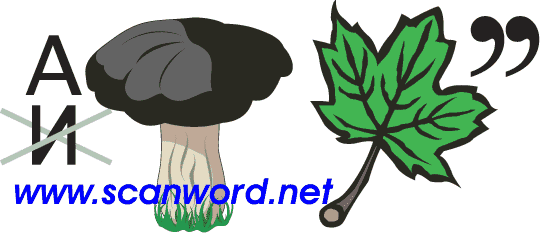 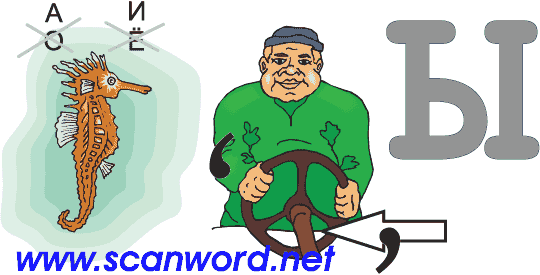 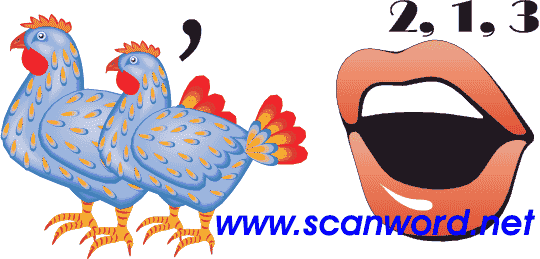 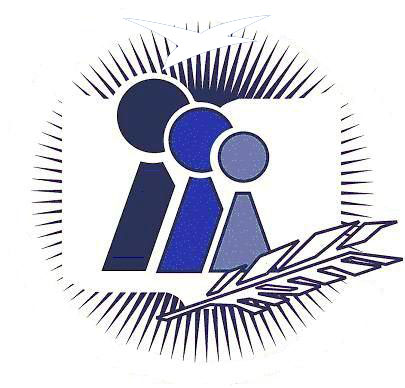 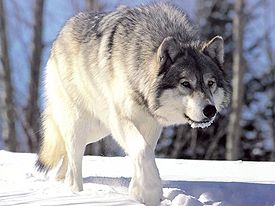 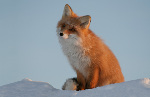 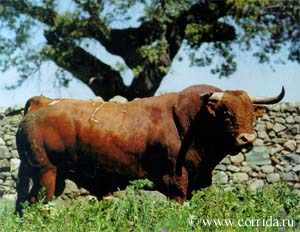 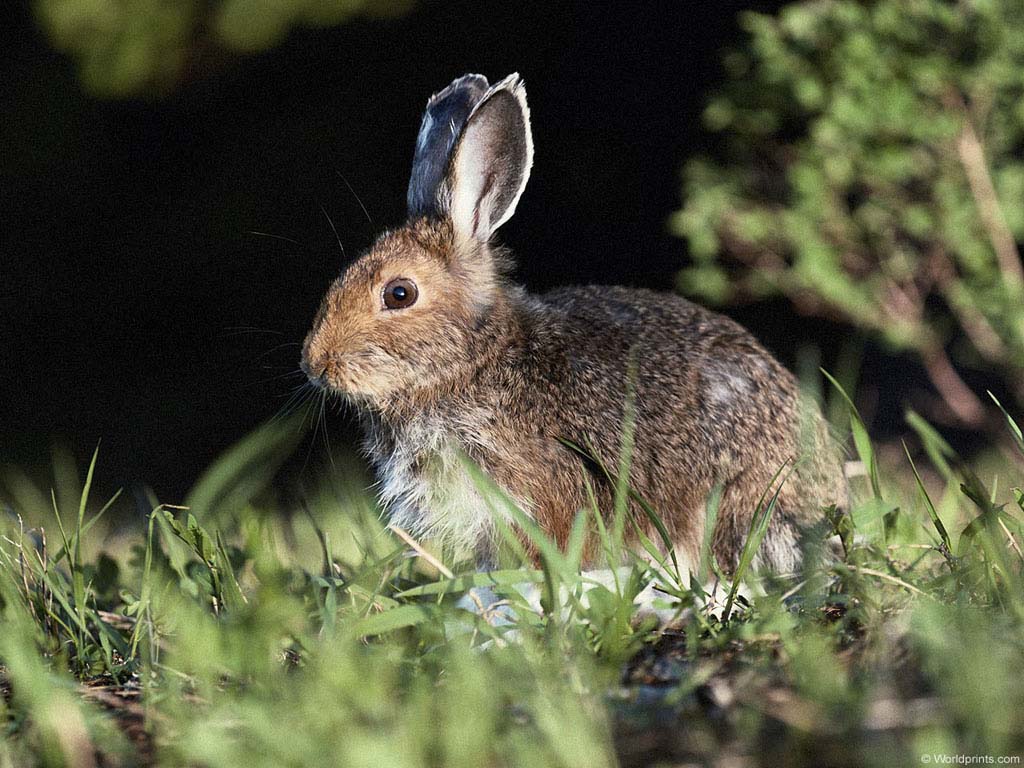 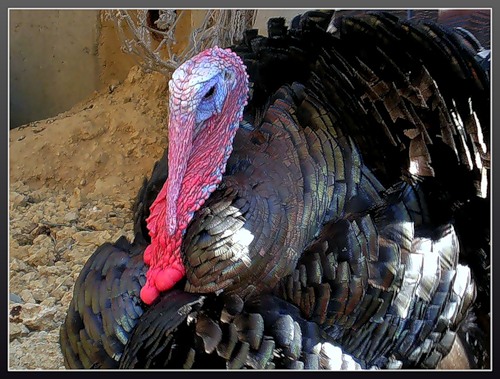 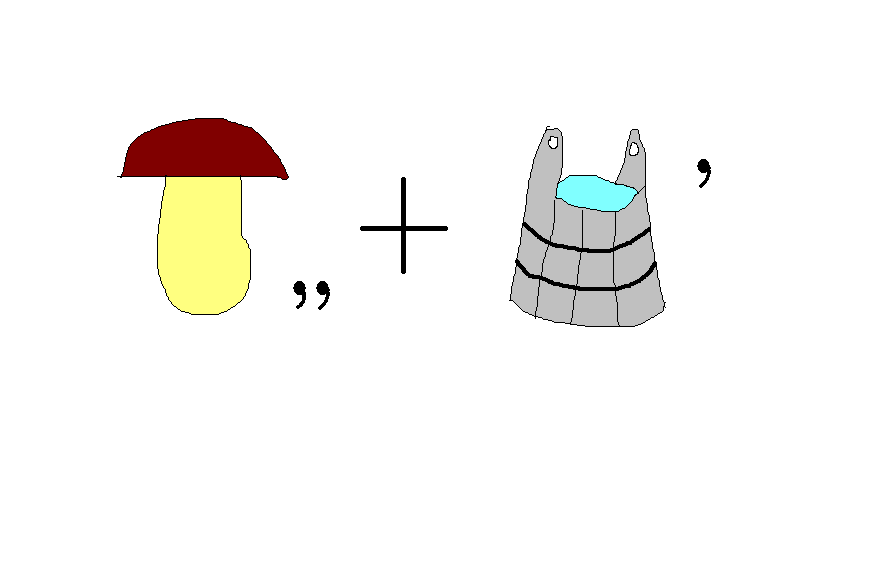 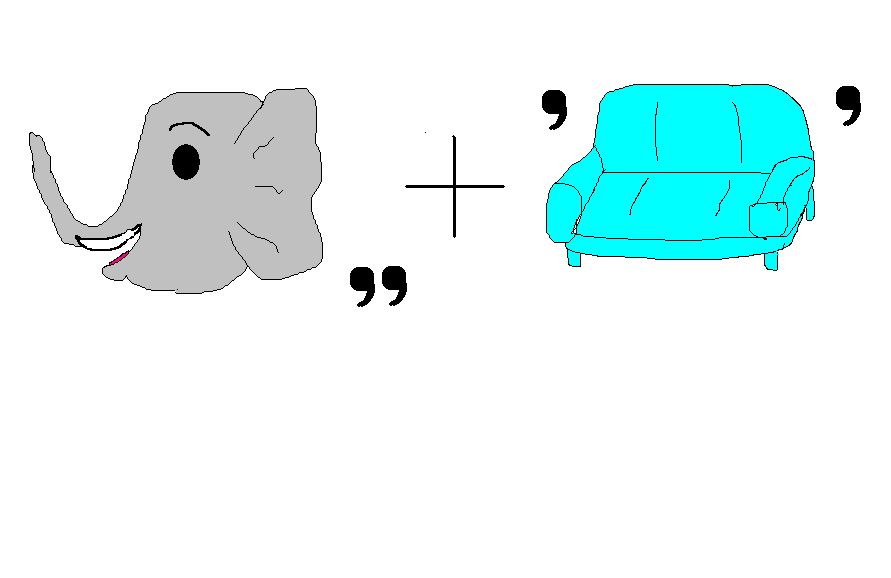 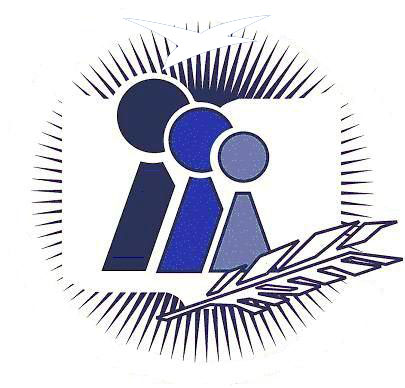